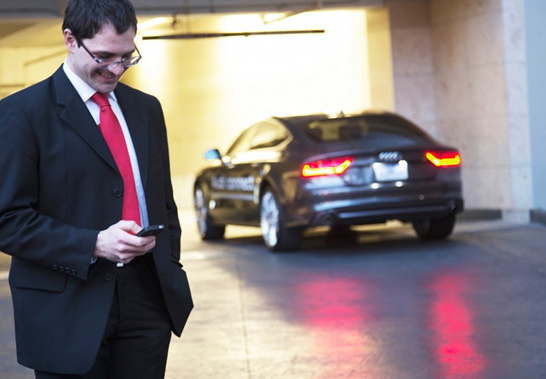 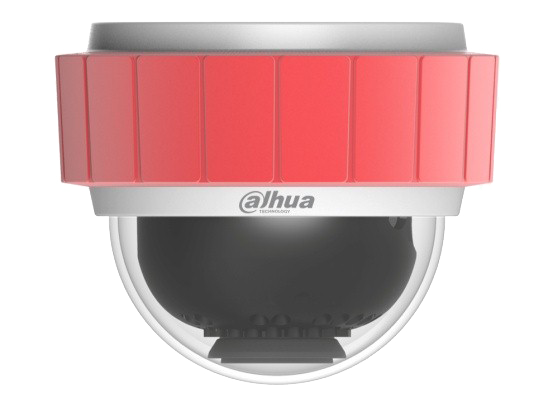 Parking Detection Camera
            Your best choice of parking assistance
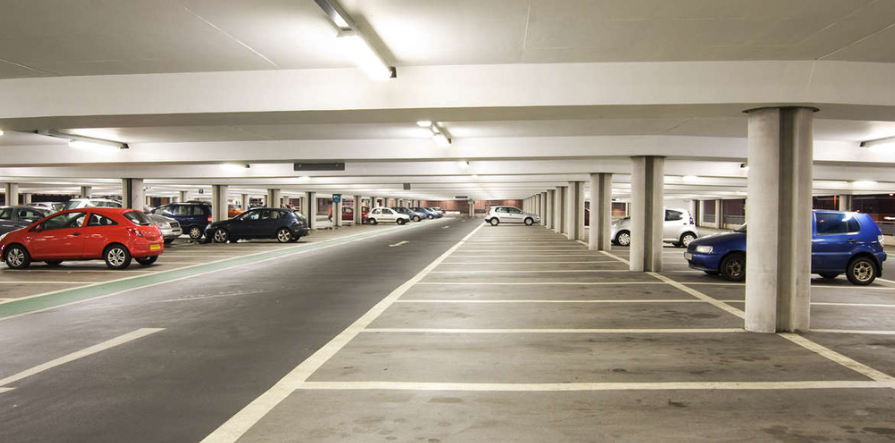 Draw a Innovative parking map  for you only!
What is innovation?
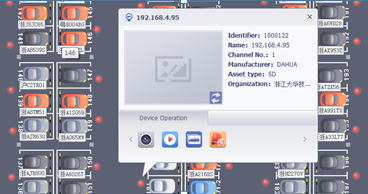 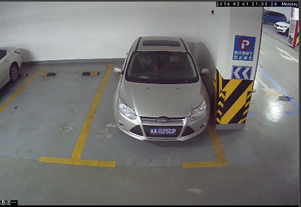 Ultrasonic Sensor
Camera Detection
Open the eye of parking operator
What is innovation?
Personal (?)
Public
Personal (?)
Public
Disabled
(?)
Disabled
(?)
Public
Public
Camera
A:Who parks here?
B: ABC1234
A: No, it’s not a personal plate, get out!!!
Ultrasonic
A:Who parks here?
B:  Nobody knows!!!
Read vehicle feature like plate
            to confirm If it’s a car allowed parking.
Camera is innovation
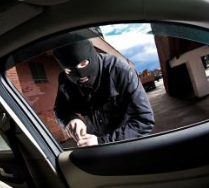 will be a Policeman
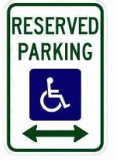 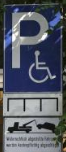 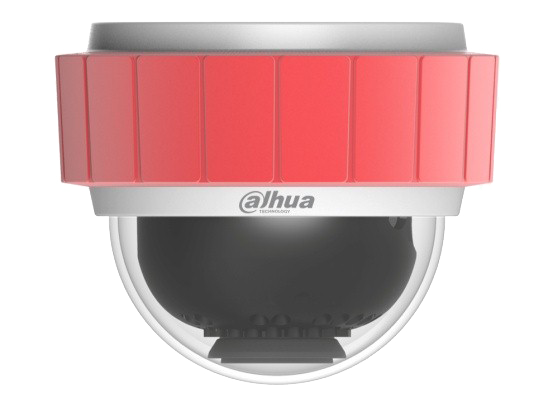 will be a Inspector
Please take me to your park.
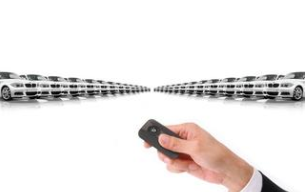 will be a Guider
•••••••••
•••••••••
Rule    DHI-ITC314-PH1B-F2
DHI
Dahua
Custom Attributes
T- duel lens
F-Focus length
ITC
Intelligent transportation camera
Different generation
（hardware or appearance）
A~W，A:the first generation
Resolution
1：1.3MP
3：3MP
Resolution distinguish
The same pixel, different resolution（such as 200W 1600 * 1200 or 1920 * 1080）
Sensor
0-CCD
1-CMOS(Entry level)
3-CMOS(Middle level)
Shape
H：Fixed dome
Product series
2、5、6=General series
4、7=Special series
Application
P=Parking
Overview
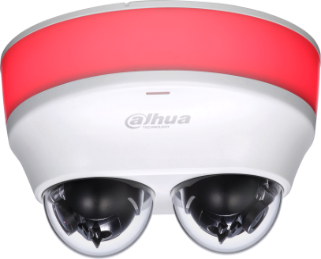 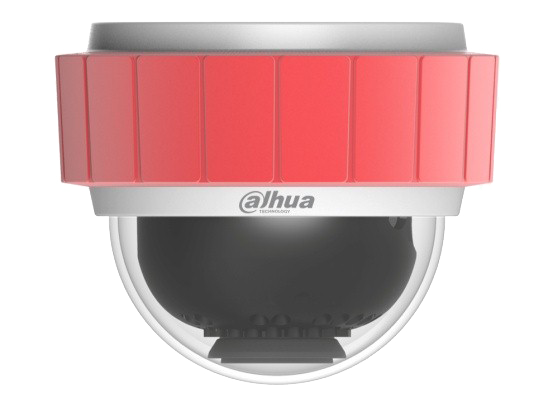 Single-Lens Camera
Duel-Lens Camera
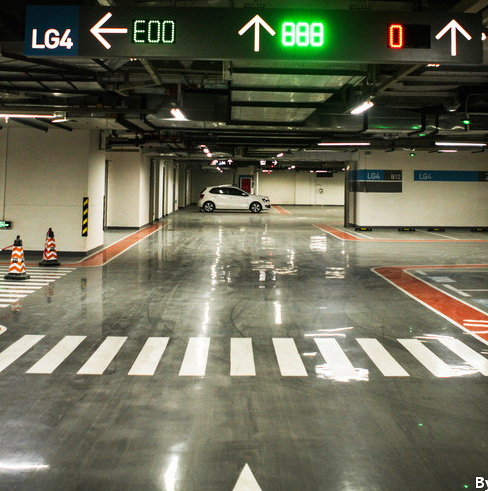 Feature
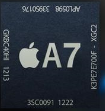 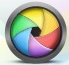 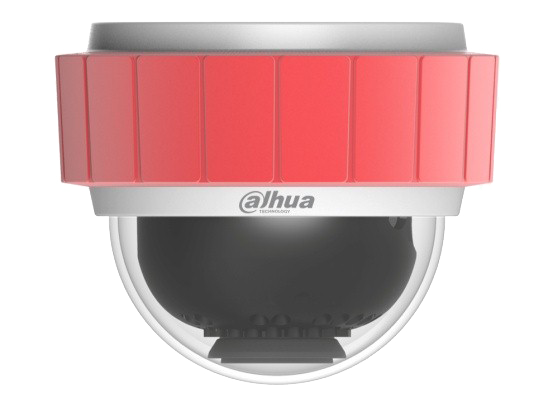 Great Image
Strong Heart
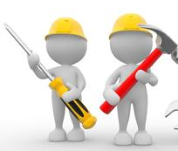 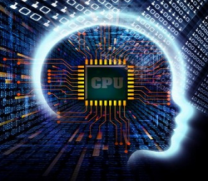 Intelligence
Easy installation
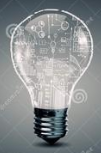 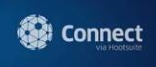 Indication
Multiple interface
Feature| Great Image
— Super wide dynamic range
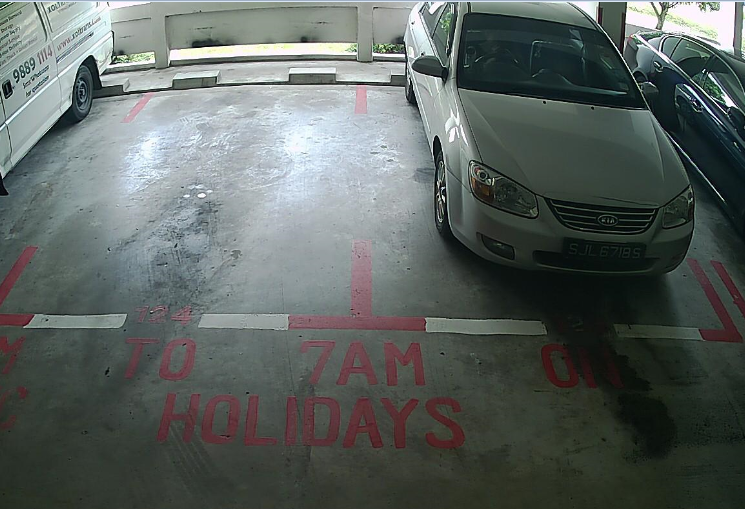 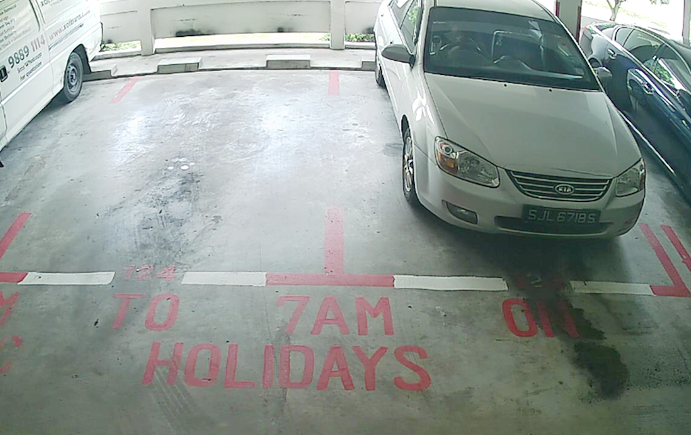 WDR OFF
WDR ON
Feature| Great Image
— See clearly in darkness
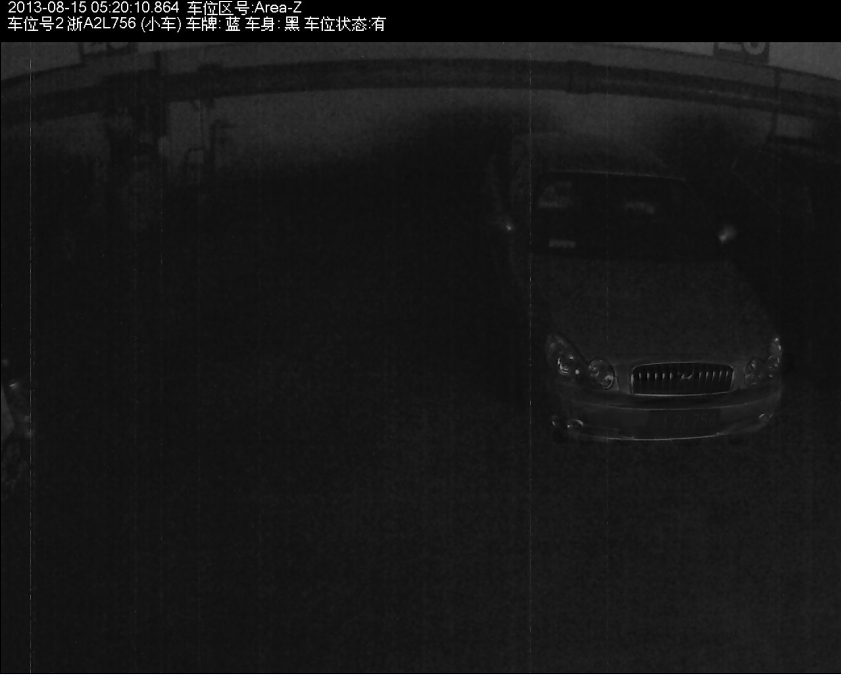 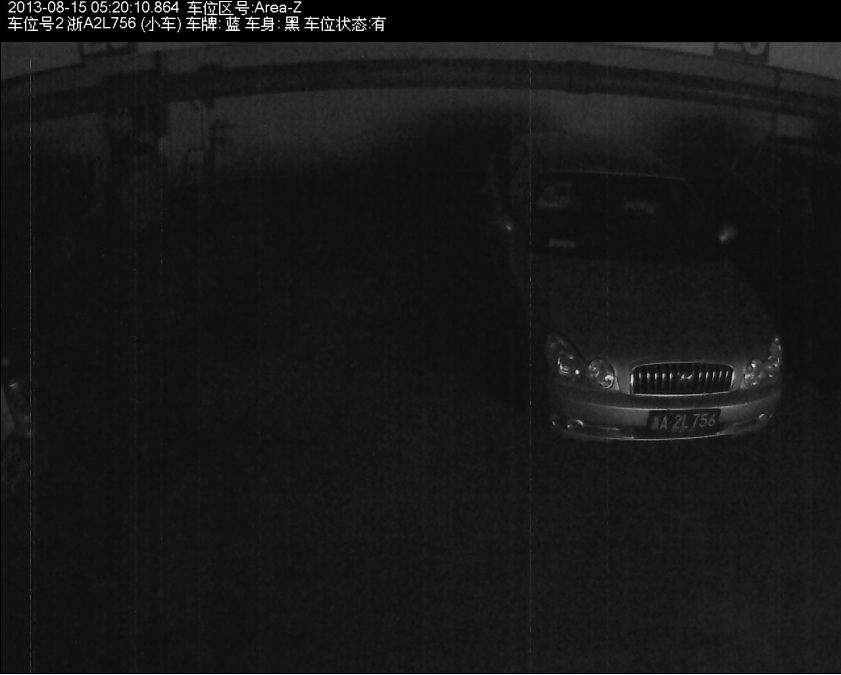 Ordinary
Starlight
Feature| Great Image
— Correct the edge view
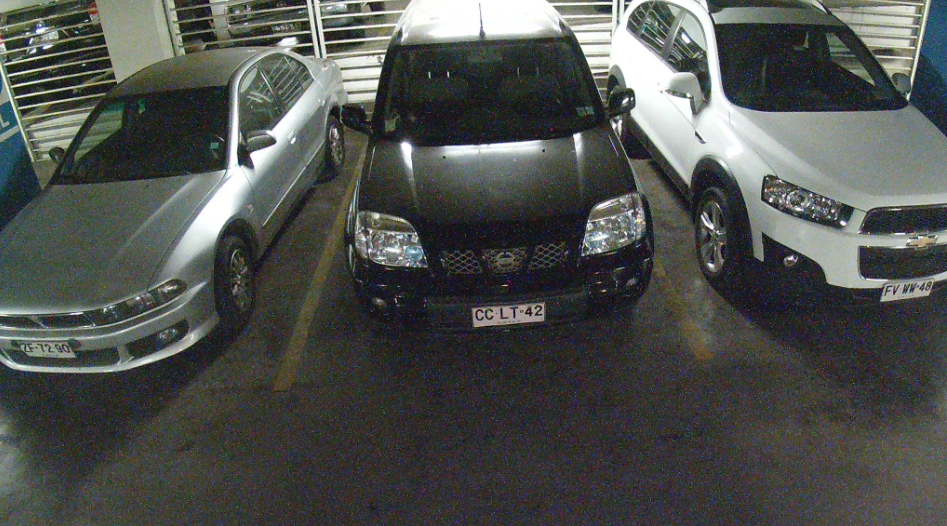 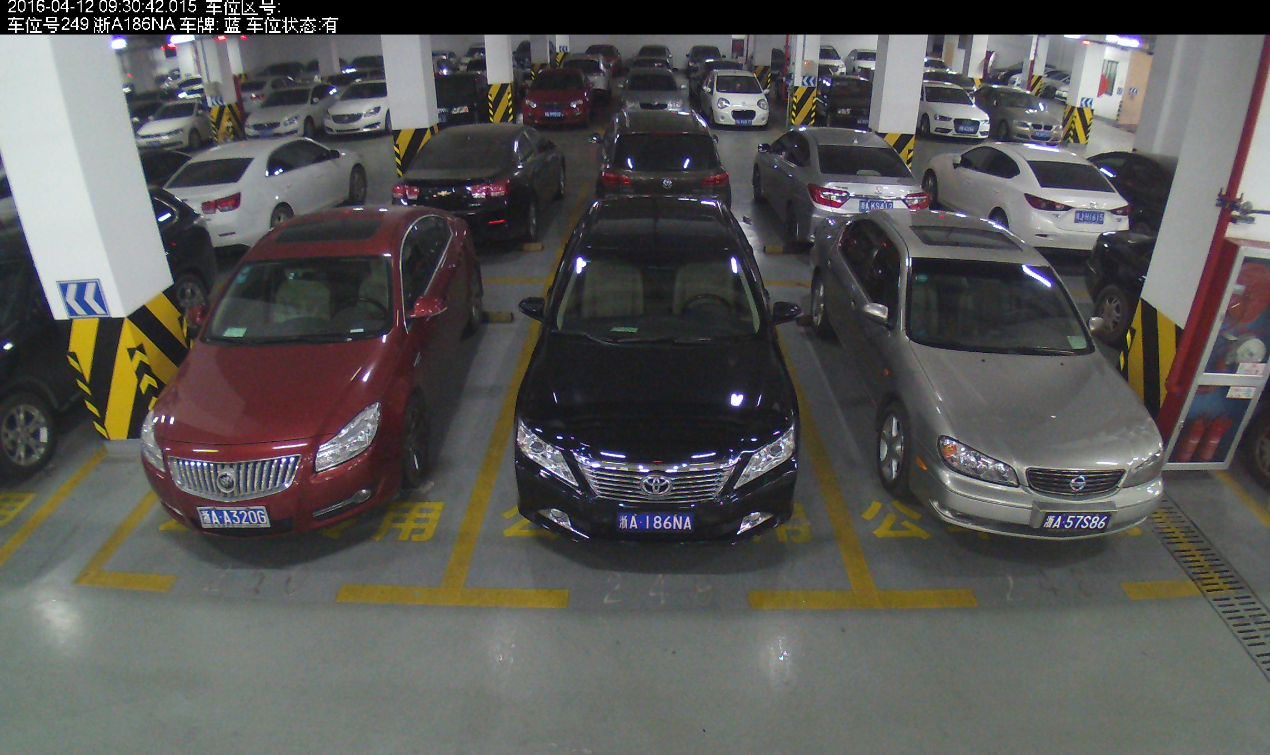 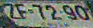 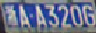 Normal
Correct
Feature| Strong Heart
— Monitor the live video
15FPS
30FPS
1st Generation
2st Generation
Feature| Strong Heart
— Snapshot if lot space changes
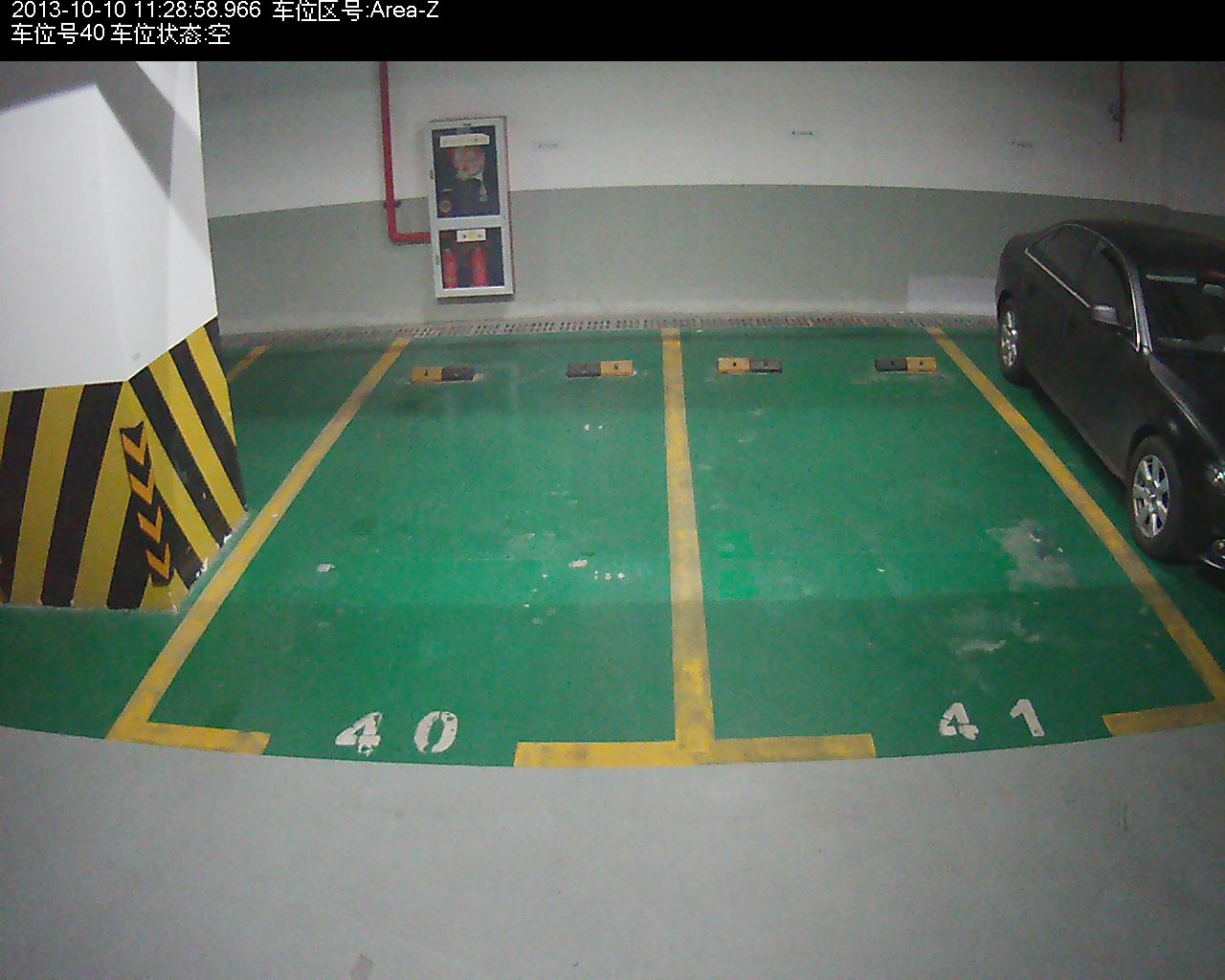 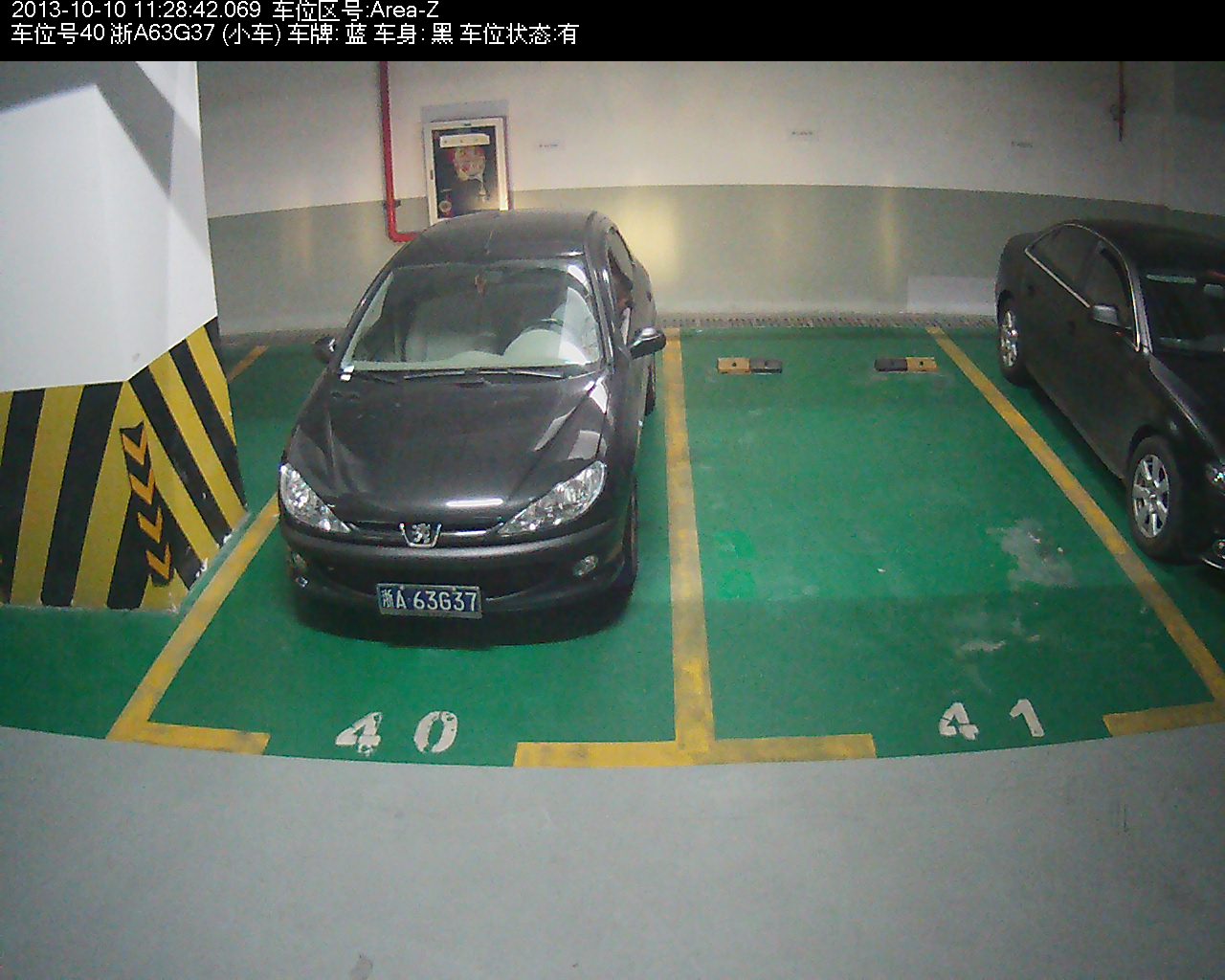 Find it occupied
Find it available
Feature| Intelligence
— OCR on board
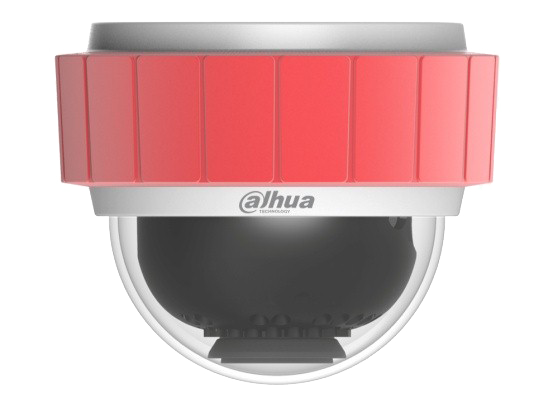 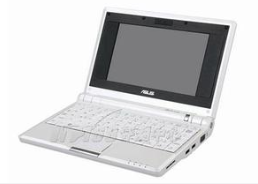 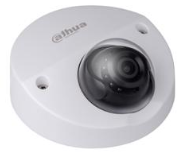 be
plus
Normal Camera
PC Algorithm
Smart Camera
Feature| Intelligence
— Multiple algorithm inside
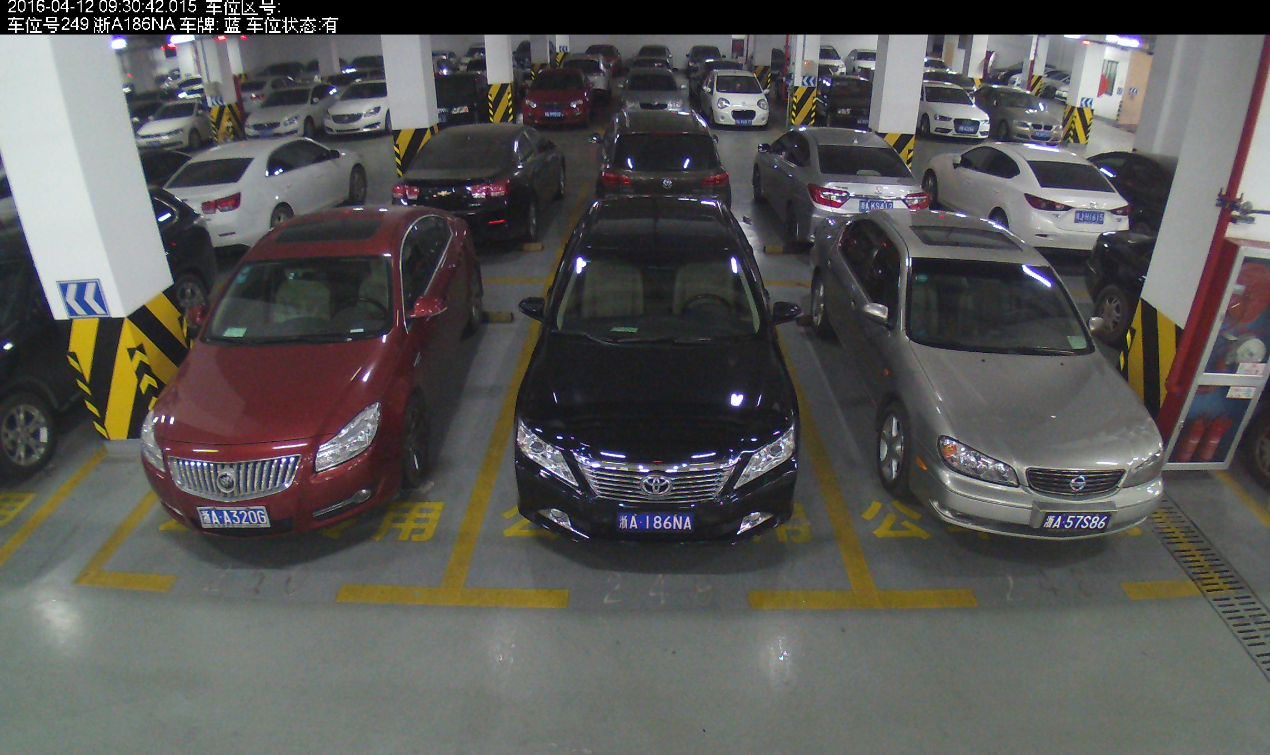 Plate Number
 Vehicle shape
 Vehicle Sign, light, etc…
Feature| Easy Installation
— One-step to install
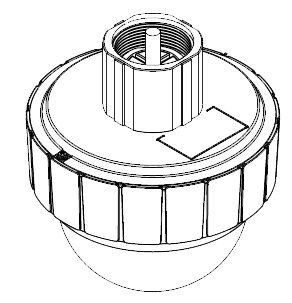 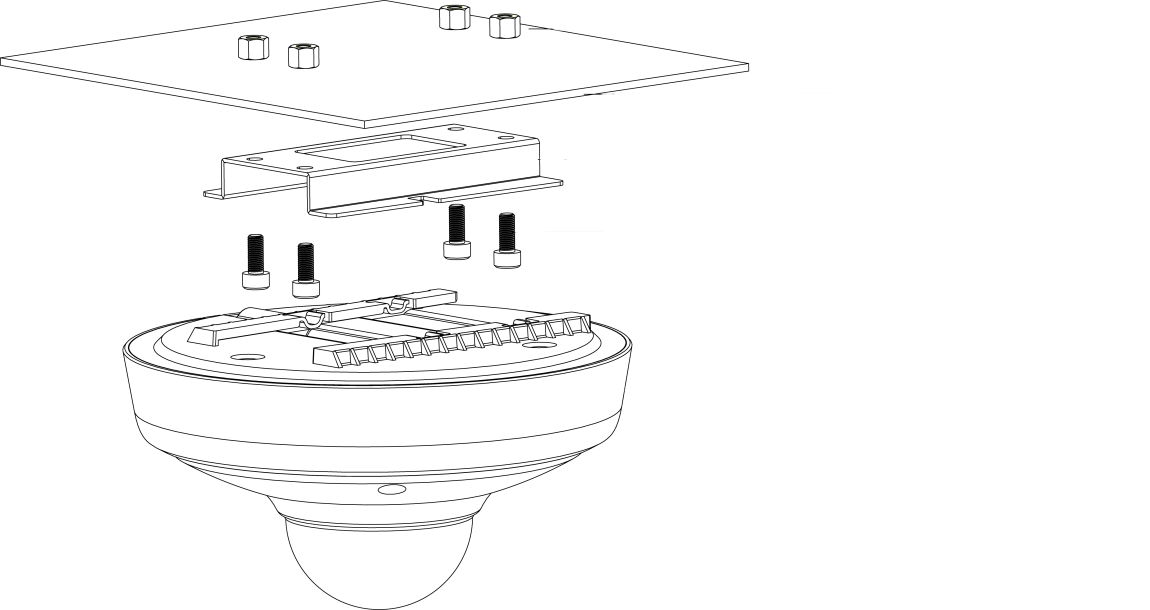 Bracket+Screw
Double-screw bolt
Feature| Easy Installation
— Wide range voltage
Wall
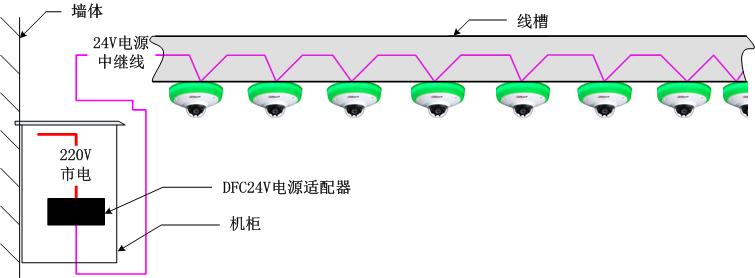 Cable Slot
24V Power Junction Line
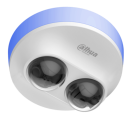 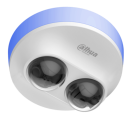 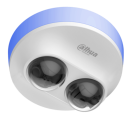 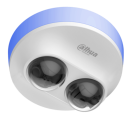 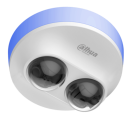 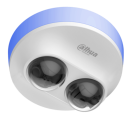 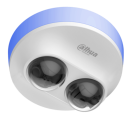 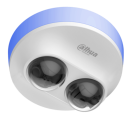 220V Power Supply
DFC24V Power Adapter
Cabinet
DC 8~26V
 Cascade more parking detectors in a certain power
Feature| Easy Installation
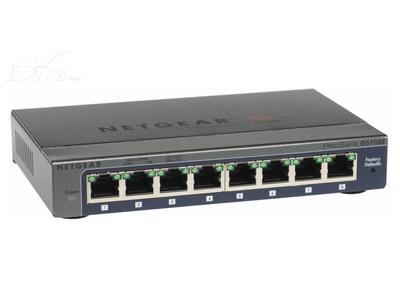 — Connection one by one
Two Ethernet ports
 Cascade with up to 10 devices when video and images need
Reduce the cost of cabling, materials and human
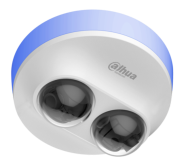 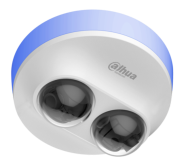 Shorter than 100m
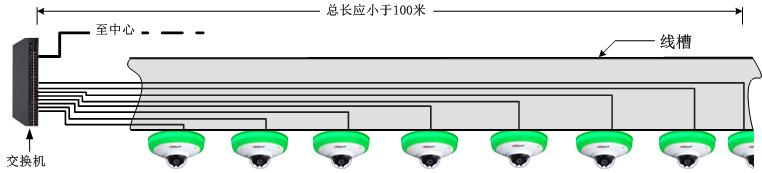 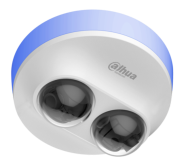 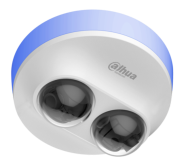 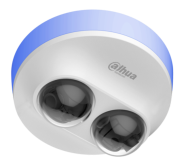 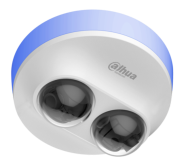 Center
Cable Slot
Switch
Feature| Easy Installation
— Don’t worry lose camera
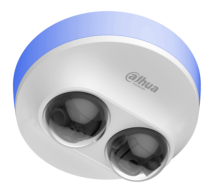 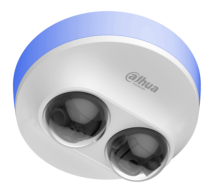 No Bypass
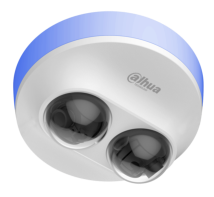 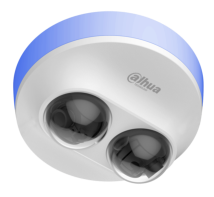 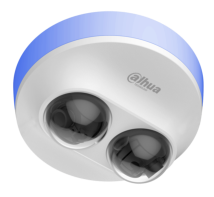 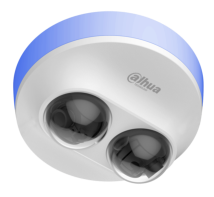 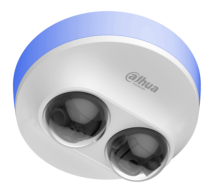 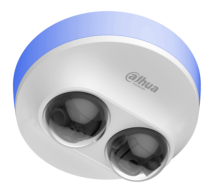 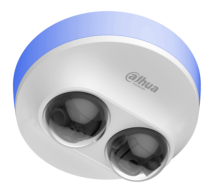 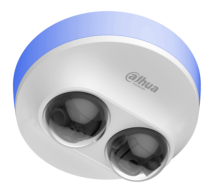 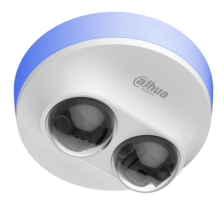 Bypass
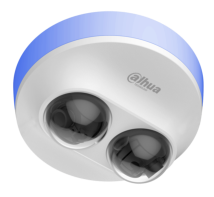 Direct physical connection between the two  camera
Feature| Indication
— Obvious LED to guidance
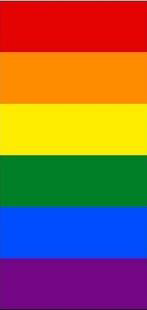 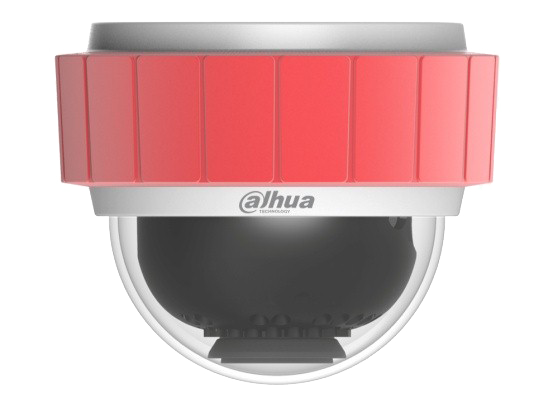 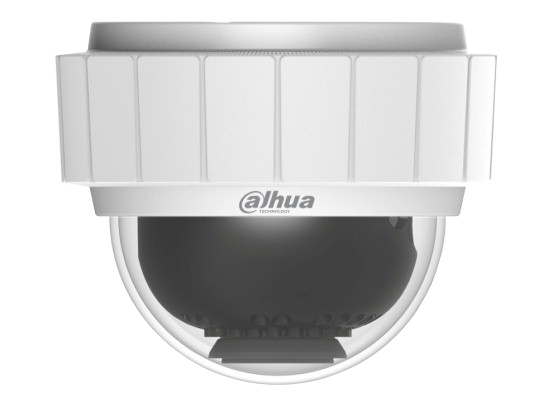 LED:   8 different color(including colourless)+ Flick for each
 Integrate camera with LED together
 Low consumption: <7W
Feature| Interface
— Integrate with special function
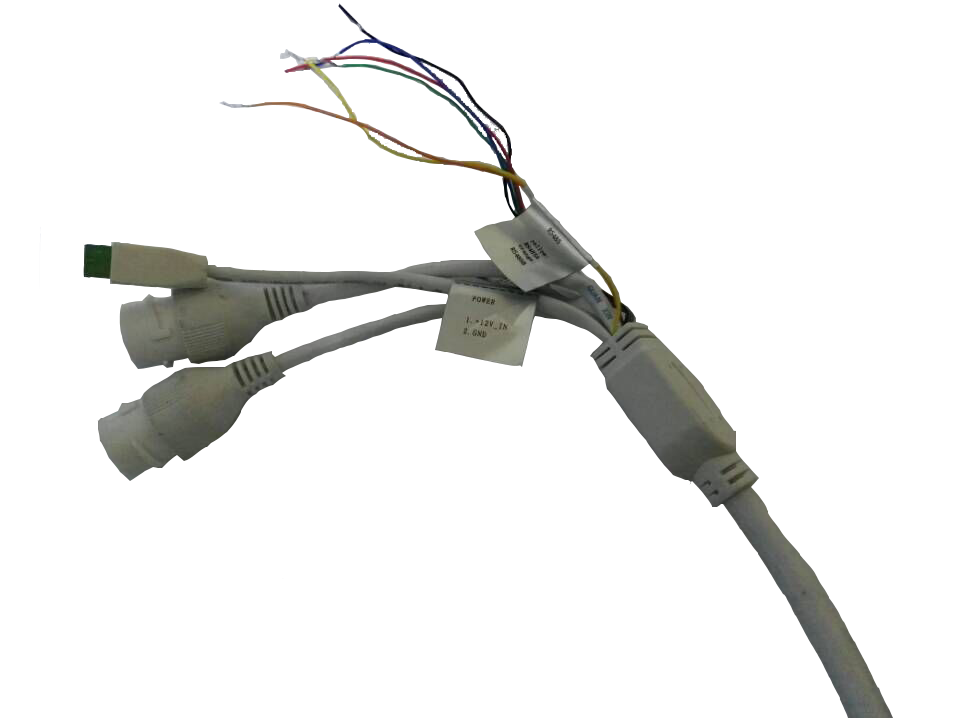 RS485: Integrate with the separate indicator led.
  IO in/out: Integrate with the alarm sensor
Single-Lens Camera| Product Overview
ITC114-PH1B-F3/6 (2 lots)
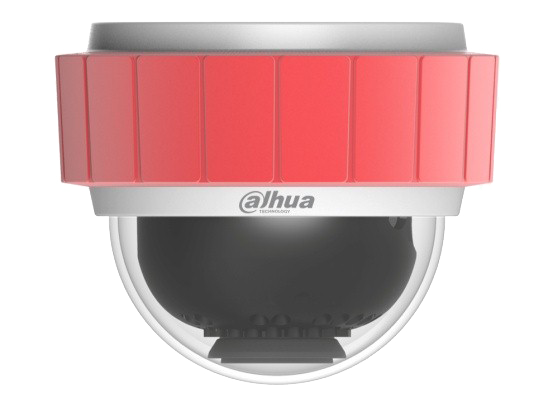 1.3MP  1/3”inch CMOS, 0.01lux min illumination
Support dual stream output of JPEG and H.264, 1~30fps adjustable
Image resolution: 1280×960, 3.6/6mm lens
Embed indication light, Support parking space detection and light control
2 10/100M Ethernet port, support data switch
Power supply: DC 8V～26V
Work temperature: -30~60℃
2 parking space coverage
Support SDK, easy integration with parking system
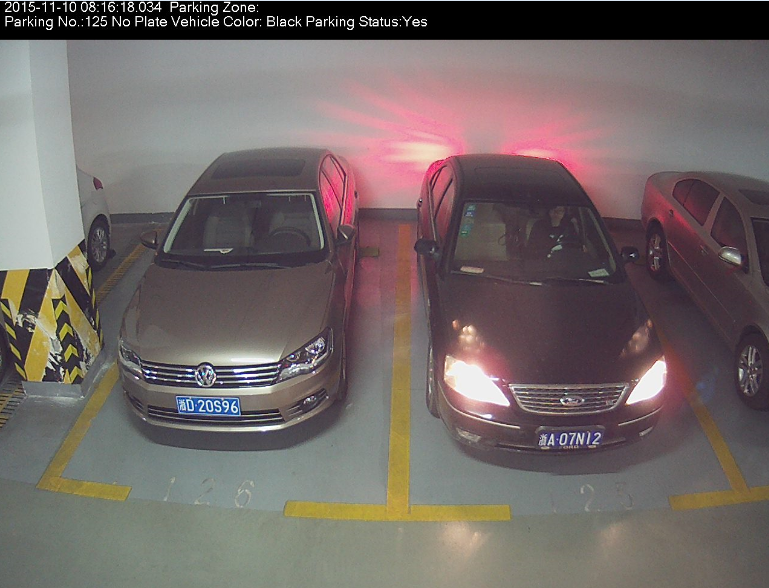 Single-Lens Camera| Product Overview
ITC314-PH1B-F2/3(3 lots)
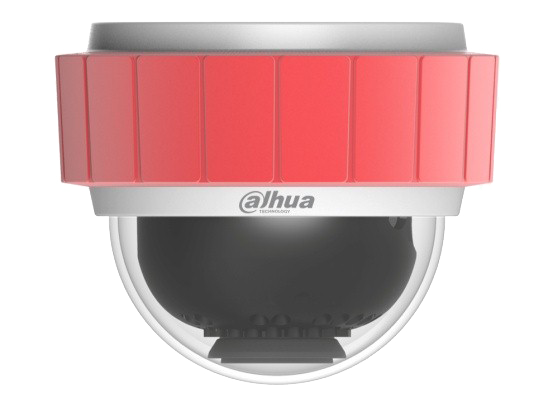 3MP  1/3”inch CMOS, 0.01lux min illumination
Support dual stream output of JPEG and H.264, 1~20fps adjustable
Image resolution: 2304×1296, 3.6/2.8mm lens
Embed indication light, Support parking space detection and light control
2 10/100M Ethernet port, support data switch
Power supply: DC 8V～26V
Work temperature: -30~60℃
3 parking space coverage
Support SDK, easy integration with parking system
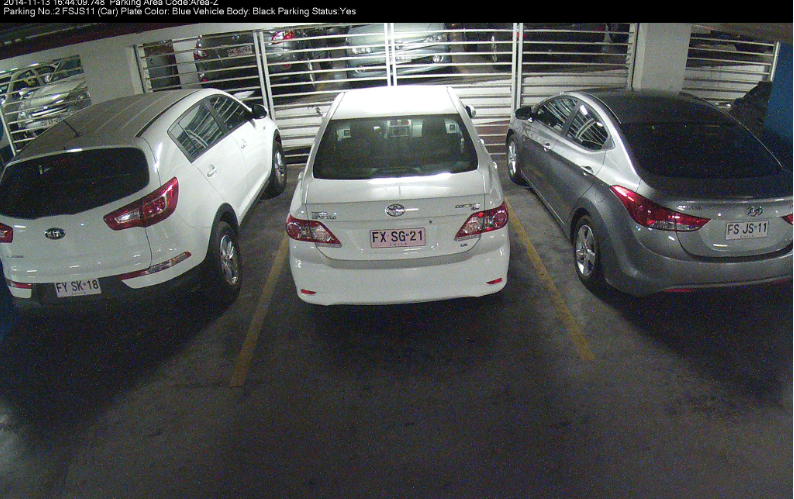 Overview
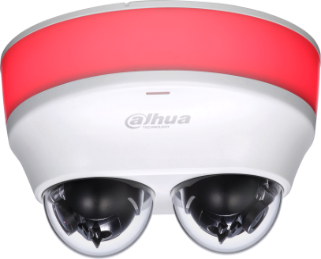 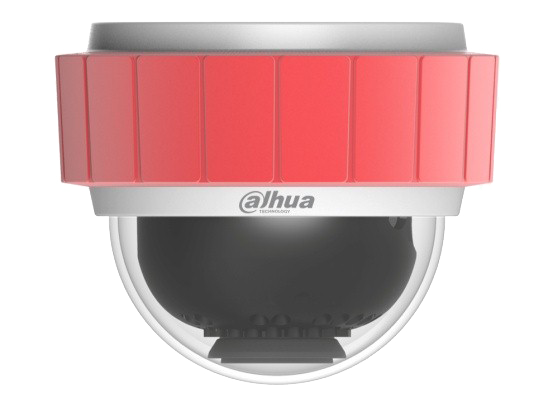 Single-Lens Camera
Duel-Lens Camera
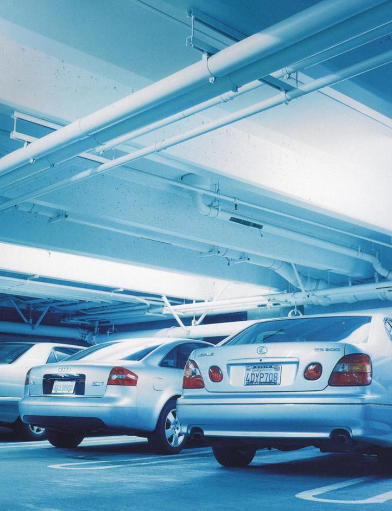 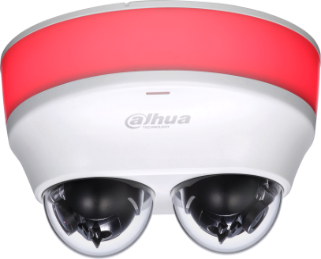 Feature
Duel-lens design
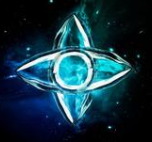 Strong Heart
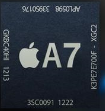 Feature| Duel-lens design
— Monitor vehicle in both sides
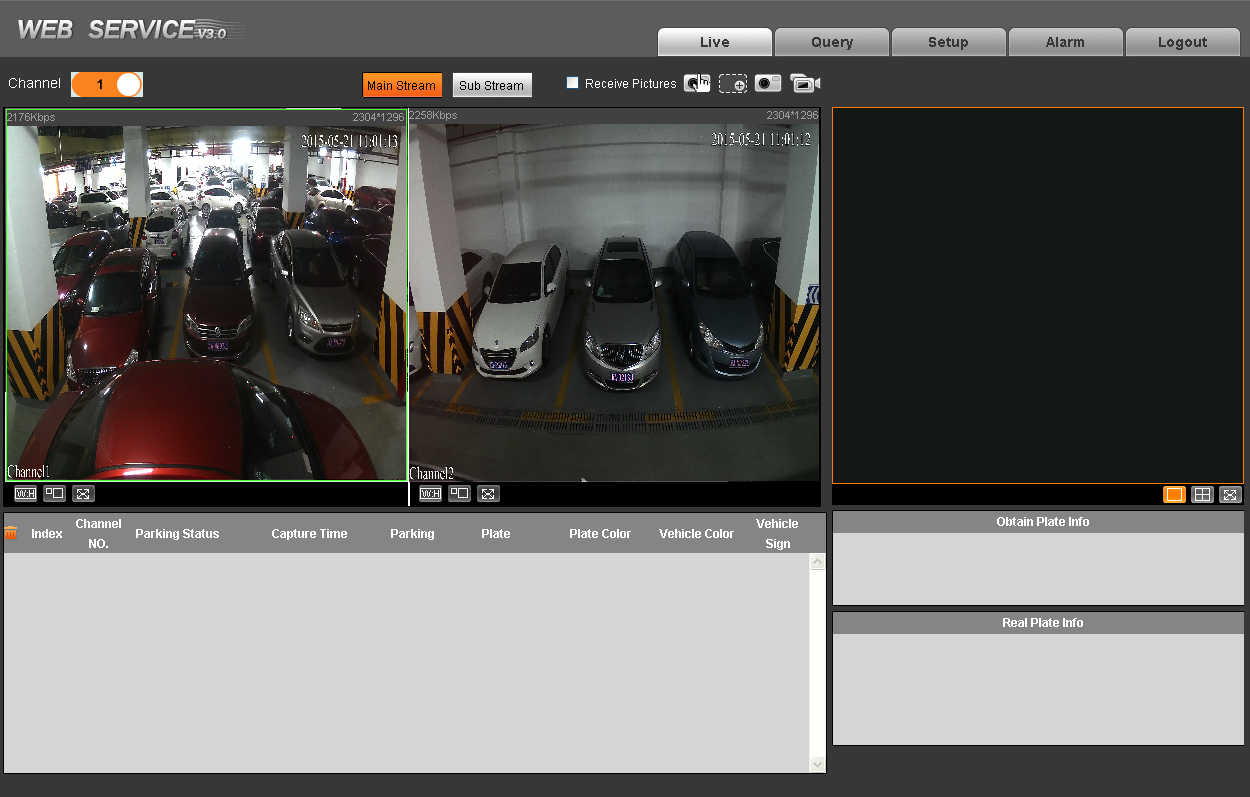 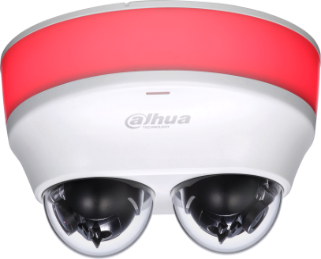 Encoding 2 channel 3MP video stream, 10 fps for each one
Duel-lens Camera| Product Overview
ITC314-PH1A-TF2(6 lots)
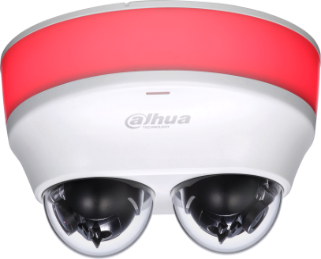 3MP 1/3”inch CMOS, 0.01lux min illumination
Support dual stream output of JPEG and H.264, 1~10fps adjustable
Image resolution: 2304×1296, 2.8mm lens
Embed indication light, Support parking space detection and light control
2 10/100M Ethernet port, support data switch
Power supply: DC 8V～26V
Work temperature: -30~60℃
6 parking space coverage
Support SDK, easy integration with parking system
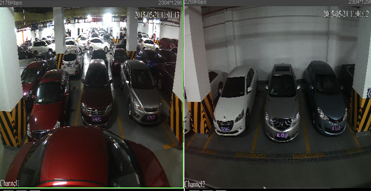 Material info
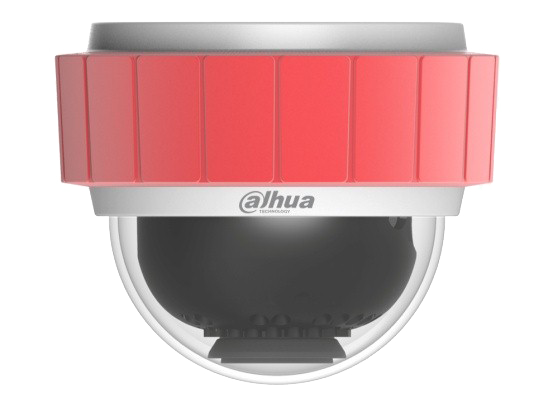 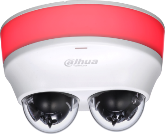 Thank You!